How do we promote  wellbeing at Wallsend Jubilee primary school
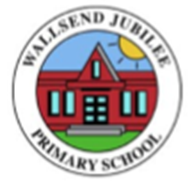 Our offer for our pupils
Positive relationships with staff
Experienced SLT, including inclusion and pupil premium lead
Mental health first aid trained staff
Targeted intervention
Every interaction is an intervention whole school approach
Targeted extra curricular provision
20-20-20 lunch provision
PSHE and RE curriculum
Curriculum visits and visitors
SEMH check ins
Celebration days/weeks/events 
Curriculum ambassadors
School council, buddies and prefects
Safe space-cocoon room
Trusted adults
Celebration of out of school achievements
In school reward system
Physical activity equipment on yards
Staff availability before school and during breaks
Promoting aspiration for the future
High quality reading provision across the curriculum
Emotion/mood walls
Our offer for our families and the community
Approachable staff
Staff availability before and after school-visible on yard
EHA
Citizens advice
SEND provision
Signposting to agencies and training
Positive communication
Activity days in school
Poverty proofing
Open book assemblies
Parent/carer meetings
Family learning
Vouchers 
Uniform swap shop
Breakfast club (from spring term)
Celebration and fundraising events
Open door policy
After school library
Operation encompass
Parent mail communication
Our offer for our staff
Half termly wellbeing week
Family first approach
PPA remotely
Attendance at own family events
Approachable SLT
Link governor support
Open door policy
Consideration given to work/life balance
Staff whatsapp group
Termly staff questionnaire